السلام عليكم ورحمة الله وبركاته
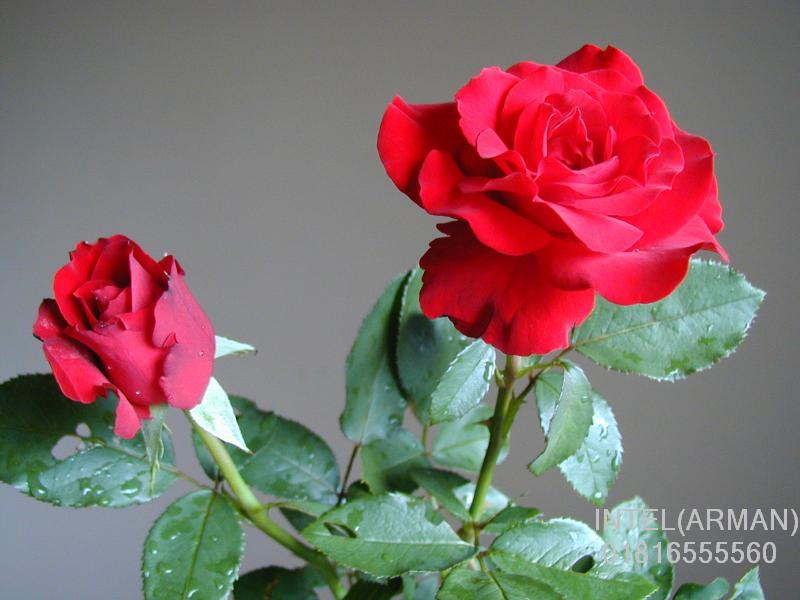 সবাইকে আজকের ক্লাসে স্বাগতম।
পাঠ পরিচিতি
বিষয়: ফরায়েজ
শ্রেণি: আলিম ১ম ও ২য় বর্ষ
শিক্ষার্থী: জন
সময়: ৪০মিনিট
তারিখ:১৮/০১/২০২১ইংরেজী
শিক্ষক পরিচিতি
নাম: মুহাম্মদ আবু তাহের ফারুকী
আরবী প্রভাষক
ওয়াজেদিয়া কামিল (এম.এ) মাদরাসা
বায়েজিদ বোস্তামী, চট্টগ্রাম।
মোবাইল:০১৮১৯৩৫৮০৯৫
Email. taherfaruky8@gmail.com
আজকের বিষয়
العصبات واقسامها
আসাবা ও আসাবা এর প্রকার
চিত্র
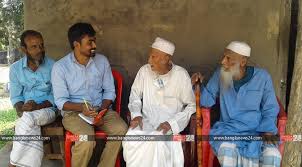 ভাই
পুত্র
পিতা
চাচা
আসাবা এর পরিচিতি
اَلْعَصَبَةُ كُلٌّ مَّنْ يَّأْخُذُ مَا اَبْقَتْهُ اَصْحَابُ الْفَرَايِضِ
অর্থ: আসহাবে ফরায়েজগণ তাদের নির্ধারতি অংশ নেয়ার পর অবশিষ্টাংশ যারা গ্রহণ করে বা যারা পাবে তাদেরকে বলা হয় আসাবা।
আসাবা এর প্রকারভেদ
আসাবায়ে নসবীয়ার প্রকারভেদ
সরাসরি আসাবা
العصبة بنفسه فكل ذكر لا تدخل فى نسبته الى الميت انثى (সরাসরি আসাবা বলা হয় যে সকল পুরুষের সাথে সম্পর্ক স্থাপনে কোন নারীর মধ্যস্থতা হয় না।)
আসাবায়ে বিনফসিহি এর প্রকার
মৃত ব্যক্তির অংশ বলতে মৃত ব্যক্তির পুত্র, নাতি (পুত্রের পুত্র) এভাবে নিচের দিকের আসাবাগণকে বোঝায়।
মৃত ব্যক্তির দাদার অংশ বলতে মৃত ব্যক্তির চাচা, চাচার পুত্র এভাবে নিচের দিকের আসাবাগণকে বোাঝায়।
মৃত ব্যক্তির মূল বলতে মৃত ব্যক্তির পিতা, দাদা এভাবে উপরের দিকের আসাবাগণকে বোঝায়।
মৃত ব্যক্তির পিতার অংশ বলতে মৃত ব্যক্তির ভাই, ভাই-এর পুত্র এভাবে নিচের দিকের আসাগণকে বোঝায়।
Ö الاقرب فالاقربcÖ_gZ g„Z e¨w³i wbKUZg e¨w³ AMÖMb¨| Gi AeZ©gv‡b ZrcieZx© wbKUZg e¨w³ AMÖMb¨| A_v©r cÖgZ ¯Í‡ii AvmvevMY cv‡e| cÖ_g ¯Í‡ii Avmvev bv _vK‡j wØZxq ¯Í‡ii AvmvevMY cv‡e| cÖ_g I wØZxq ¯Í‡ii AvmvevMY bv _vK‡j Z…Zxq ¯Í‡ii AvmvevMY cv‡e| cÖ_g, wØZxq I Z…Zxq ¯Í‡ii Avmvev bv _vK‡j PZz_© ¯Í‡ii AvmvevMY cv‡e|
*Avi g„Z e¨w³i `yB w`‡Ki AvZ¥xqZvi m¤úK©kxj e¨w³, g„Z e¨w³i GK w`‡Ki AvZ¥xqZvi m¤úK©kxj e¨w³i PvB‡Z AwaKZi nK`vi; cyiæl †nvK ev gwnjv †nvK| †Kbbv ivm~j (`t) Gikv` K‡i‡Qb wbðqB m‡nv`i fvB- †ev‡biv Iqvwik n‡e, ˆegv‡Îq (mr) fvB-‡ev‡biv Iqvwik n‡ebv| †hgb t- m‡nv`i fvB, A_ev m‡nv`i †evb hLb g„Ze¨w³i Kb¨v A_ev bvZbxi mv‡_ wg‡j Avmvev nq, ZLb Zvi ˆegv‡Îq (mr) fvB A_ev †evb †_‡K AwaKZ nK`vi| Abyiæcfv‡e, m‡nv`i fvwZRv ‰egv‡Îq fvwZRvi n‡Z AwaKZ nK`vi| Gfv‡e AvZ¥xqZvi ‰bK‡U¨i w`K w`‡q weavb cÖ‡hvR¨ n‡e| Avi g„Z e¨w³i PvPv‡`i †ÿ‡Î GKB ûKzg cÖ‡hvR¨ n‡e|
একক কাজ
আসাবা এর সংজ্ঞা ও প্রকারভেদ সংক্ষেপে খাতায় লিখে আনবে।
জোড়ায় কাজ
দুই জন করে বিভক্ত হয়ে একে অপরের নিকট আসাবা এর সংজ্ঞা ও প্রকারভেদ সম্পর্কে জানতে চাইবে।
বাড়ির কাজ
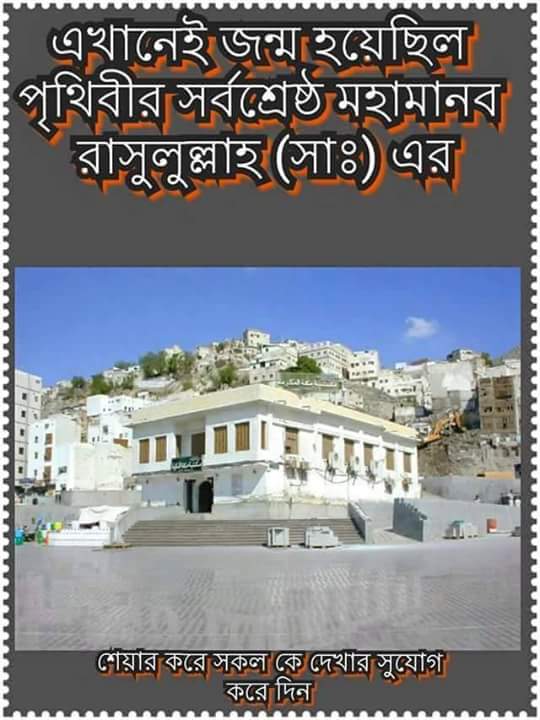 বাড়ির কাজ
১। আবুল কালাম মারা যাওয়ার সময় “এক কন্যা, দুই পুত্র, পিতা , দদা, স্ত্রীকে রেখে যান” অংকটির মধ্যে কারা আসাবা বের করে আনবে।
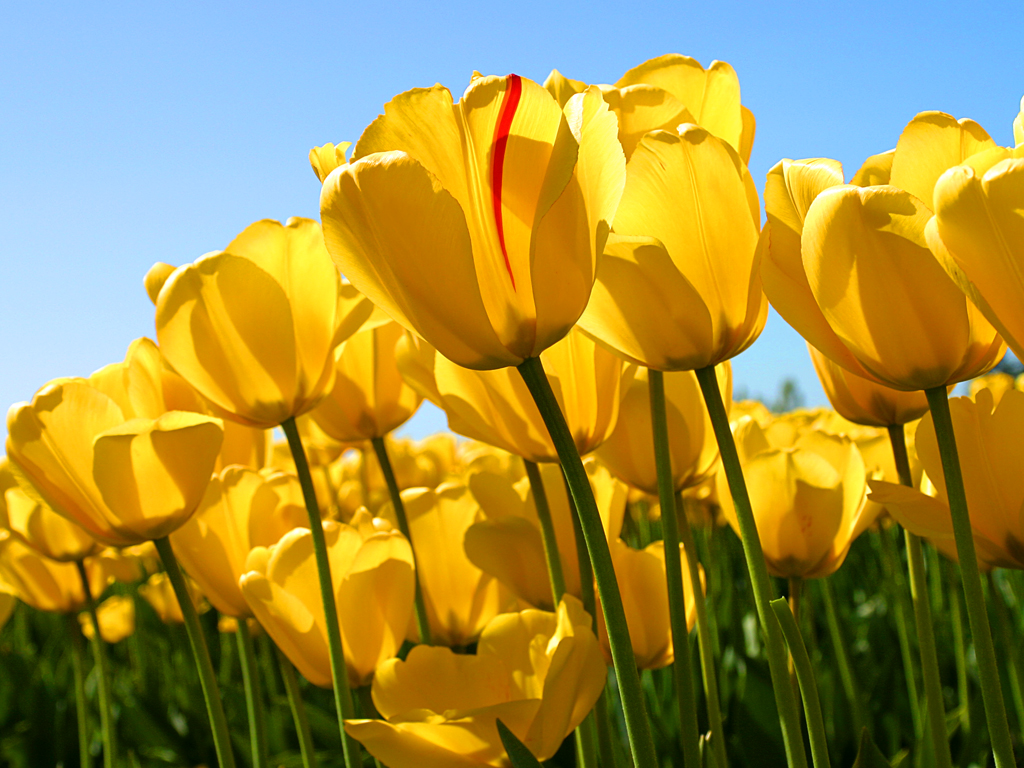 ধন্যবাদ
Let’s Go!
Let’s Go